Чёрное море
ЭТО НАШЕ ПРЕКРАСНОЕ МОРЕ
Названия моря в древности.
Известна легенда: когда отважные греческие мореплаватели приплыли в Чёрное море, оно встретило их штормом, разметало их корабли, и уцелевшие корабли «убрались восвояси». Тогда греки назвали наше море  «Понт Аксинский» (Негостеприимное море). 
Позже греки построили мощные корабли, переплыли море и основали на берегах греческие колонии – города. В это время  на греческих картах и в греческих лоциях появилось название моря 
	«Понт Эвксинский» (море Гостеприимное).
Почему Чёрное море так называется?
Есть ещё две интересных версии. 
Одна связана с главной особенностью нашего моря: наличием в морской воле растворённого ядовитого газа – сероводорода. Сероводорода в воде моря огромное количество. Он  насыщает глубины моря, лишает их жизни, поэтому на глубинах живут только особые серобактерии, которые восстанавливают сульфаты, содержащиеся в морской воде, и превращают  их в сероводород и бикарбонаты. 
Сероводород легко окисляется, поэтому, если на глубину опустить какой-нибудь металлический предмет и потом вытащить его на поверхность, предмет будет покрыт чёрным налётом.
Итак первая версия «чёрное» - северное, неприютное.
Ещё одну версию подсказывает легенда:
Добрый волшебник победил злого, отнял у него меч и закинул на средину моря. Море старается выбросить этот меч, поднимает большие волны и становится чёрным.
Чёрное море  снимок из космоса
Местоположение
Черно море – теплое и приветливое,  внутреннее море бассейна Атлантического океана.
По поверхности Черного моря проходит водная граница между Европой и Азией.
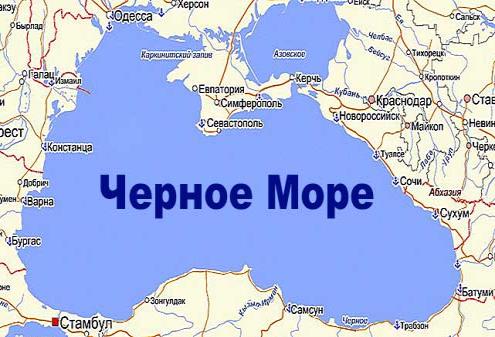 Глубина. Батиметрическая карта.
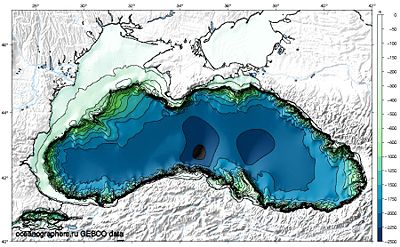 Чёрное море глубокое.
Одни авторы указывают, что глубина достигает 2211м, другие, что  - 2245м. Наибольшая глубина, как это видно на карте -  у берегов Турции в Синопской впадине. 
Средняя глубина моря - 1271 м. 
Средний уровень. Примерно равен уровню мирового океана.   Повышается на 20-25 см за 100 лет.
Восточный берег Чёрного моря круто уходит в глубины.
Площадь, бассейн моря.
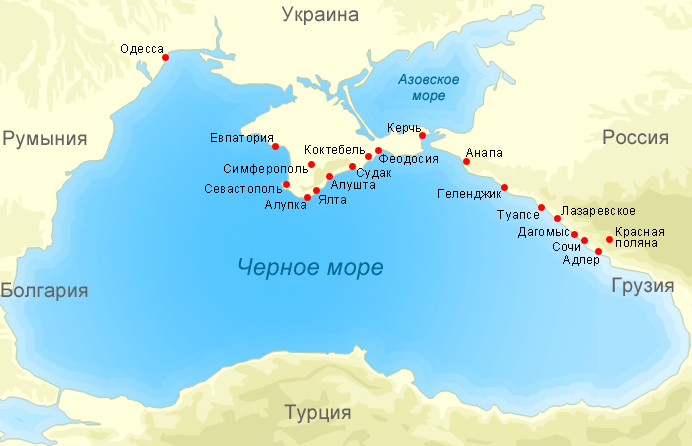 Площадь поверхности Чёрного моря  примерно 413000 квадратных километров (В некоторых источниках  422000 кв.км).
Бассейном моря называется территория,
с которой все выпавшие воды поступают 
В это море.
Чёрное море огромно !
Оно омывает берега  Турции ,Болгарии , Румынии, Украины, Грузии .Чёрное море таит в себе большие богатства . В настоящее время в морской воде открыто около 60 химических элементов. Это йод, бром, радий, серебро, золото и др. Правда, содержатся они в очень малых количествах. Так, например, серебра всего приходится 1 миллиграмм на тонну морской воды. Но если бы всё серебро имеющееся  в воде Чёрного моря, извлечь , то это составило бы 537000 тонн.  
К богатствам Чёрного моря относятся также растения и животные , населяющие его .
Прибрежная зона моря – шельф, глубина до 110-160 м сложена галькой, гравием, обломками раковин, песком и пылевидными частицами - алевритом. На глубине 20-150 м  покрыта  илами глинистыми и известковыми.  В северо-западной части моря шельф имеет ширину до 200 км, в остальной части моря шельф гораздо уже, от 1 до 10 км. Против устьев крупных горных рек от берега в море идут подводные овраги-каньоны.
Шельф пытаются использовать для добычи песка и гальки!
По оценкам специалистов, добыча песка на участке шельфа Черного моря приведет не только к деградации донных биоценозов, но и снижению рыбных запасов.
Острова Чёрного моря
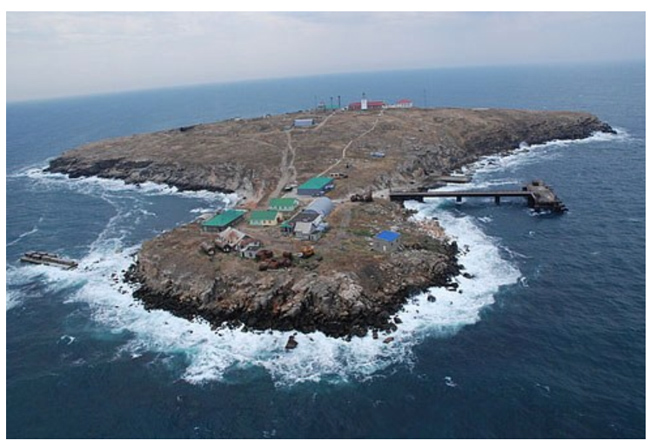 Берега Чёрного моря слабо изрезаны: мало бухт, заливов.
Черное море почти лишено островов. 
Их всего три: 
Фидониси (он же Змеиный), расположен против устья Дуная. 

Березань (местные жители называют его островом Шмидта в память лейтенанта Шмидта, героического руководителя восстания черноморских моряков, расстрелянного царским правительством на этом острове), расположен между входами в Березанский и Днепро-Бугскип лиманы;
 
Кефкен, который находится в 92 км к востоку от пролива Босфор, севернее мыса Кефкен.
Полуострова
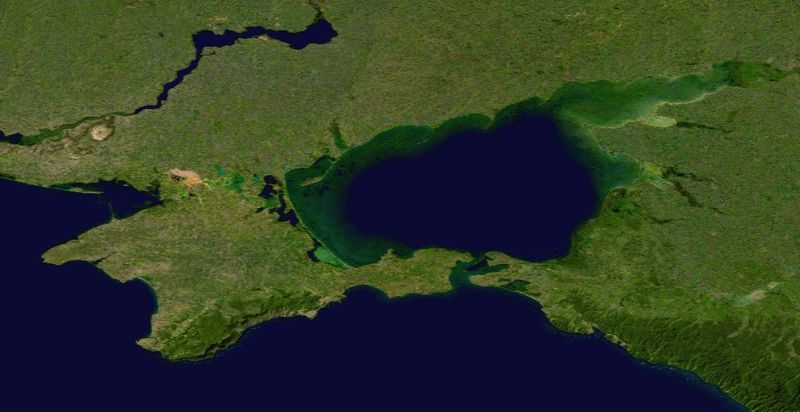 Отметим   два полуострова –   	                                                       						Крымский                                                                                                                                                         					и Таманский. 

Чёрное море тесно связано с Азовским  морем Керченским проливом. 
(Азовское море в 10 раз меньше по площади, а по глубине достигает 
всего 14 м. Поэтому раньше Азовское море называли Меотийским 
болотом и считали заливом Чёрного моря.)
Государства на берегах Чёрного моря
Берега Чёрного моря принадлежат семи государствам: России, Украине,         Румынии, Болгарии,        Турции, 
Грузии  и         Абхазии. 
Эти государства объединились в усилиях сохранить чистоту Чёрного моря.  
 Жителям побережья необходимо прилагать усилия для предотвращения загрязнения Чёрного моря.
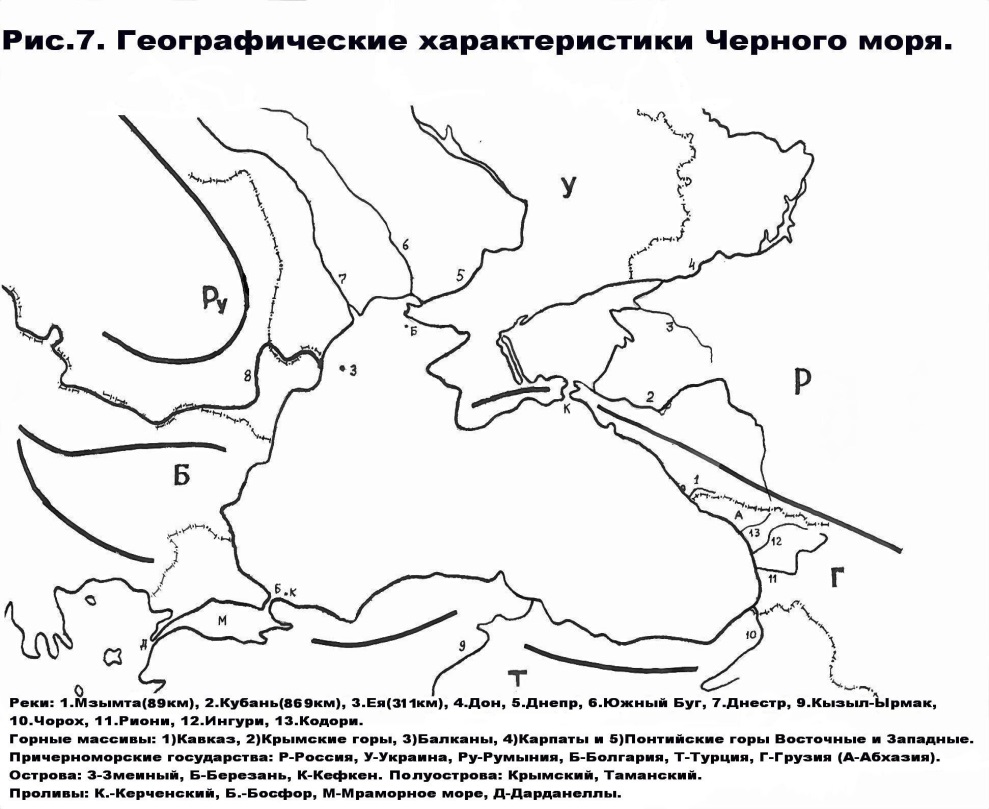 Объём воды в Чёрном море – более 547 тыс. кубических километров
Из всего объёма воды лишь 13% насыщены кислородом – это поверхностный слой толщиной в 100-200 м, остальной объём воды насыщен ядовитым газом – сероводородом.  
И тем не менее  Чёрное море населяет не менее 3 700 видов животных, растений, водорослей  и грибов.
Двуслойность –особенность Чёрного моря.
Глубинный сероводород образовался 7-8 тысяч лет назад после землетрясения, открывшего доступ солёным водам Средиземного моря в древнее пресноводное озеро, которое было в те времена на месте Чёрного моря. 
Это вызвало гибель большого количества пресноводных организмов. А разложение останков создало сероводород (реликтовый). Сероводород в Чёрном море был открыт экспедицией геолога Н. Андрусова в 1890 году.
Кроме этого в море постоянно образуется сероводород из-за разложения органических останков, выносимых в море   реками. Этот процесс называется «эвтрофикация».
В Чёрном море активный водообмен происходит только до глубины 150-200 м. Глубже весь объём воды отравлен сероводородом. 
Общее количество сероводорода составляет млрд тонн и в последние 1 – 2 тысячи лет сохраняется примерно постоянным, т.к. параллельно с образованием сероводорода в глубинах происходит окисление сероводорода бактериями. 

Содержание сероводорода на глубине 150 м определяется в 0,19 мг на литр морской воды, на глубине 200 м – 0,83 мг, а на глубине 2000 м -  уже 9,6 мг         (возрастает в 50 раз).
Природа Черного моря
Климат – мягкий средиземноморский субтропический.
Растительный мир – зеленые, бурые и красные водоросли, фитопланктоны
В глубинных слоях обитают только сероводородные бактерии.
В верхнем слое Черного моря много рыбы.
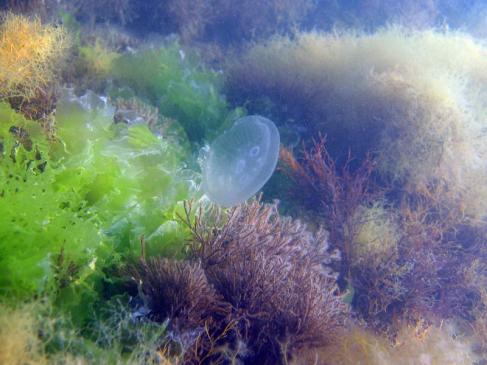 Жители Чёрного моря!
В Чёрном море встречается около 130 видов рыб . Есть камбала, сельдь, хамса, тюлька, кефаль, ставрида, скумбрия и др. Из птиц встречается чайки , буревестник  и другие птицы . На дне Чёрного моря обитают устрицы, мидии, хищный  моллюск - рапана, в расщелинах  прибрежных  скал ютятся крабы, встречается много медуз. Они  своим поведением могут предсказать приближение шторма. 
На Черноморском побережье  расположены курорты, где поправляют своё здоровье тысячи детей и взрослых. Это санатории, пансионаты, туристические базы , детские базы отдыха. Мы видим ,что Чёрное море приносит  человеку большую пользу . А всегда ли бережно человек относится к нему? Разве можно те богатства ,которые мы берём у моря губить ?
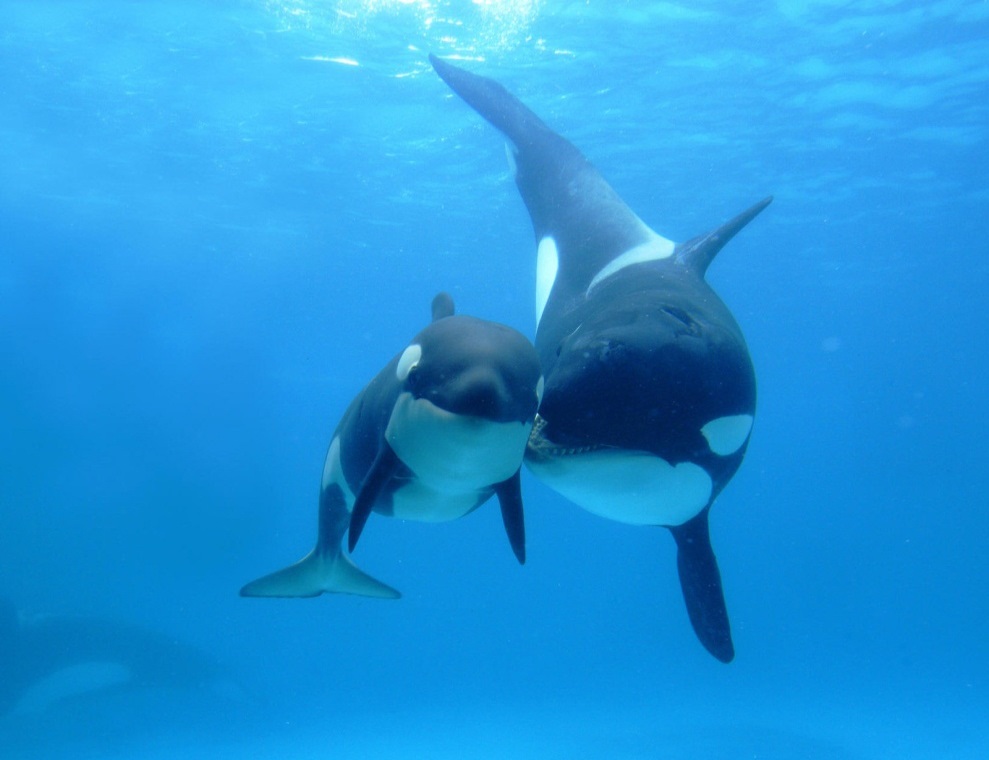 Редкие животные
У нас в Чёрном море встречается три вида дельфинов, но больше других распространен дельфин – белобочка .
Средняя его длина 1,8 м ,вес 40 – 60 кг. Жира у дельфина так много , что вес его составляет 30 – 43% от веса всего тела .
31 октября - Международный день Черного моря
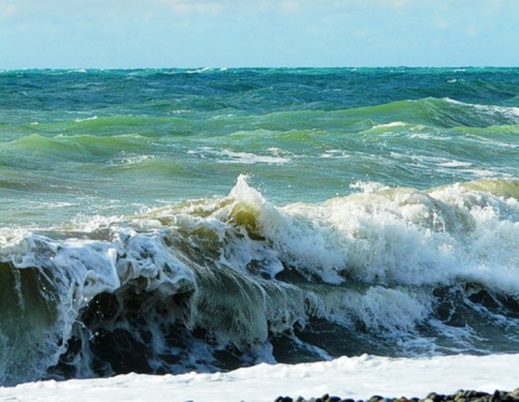 Международный день Черного моря отмечается в память о 31 октября 1996 года, когда шесть причерноморских стран — Болгария, Румыния, Турция, Грузия, Россия и Украина — подписали Стратегический план действий по реабилитации и защите Черного моря. Этот План был разработан после проведения всесторонних исследований морской среды, которые показали, что жизнеспособность морской среды Чёрного моря существенно ухудшилась в сравнении с предыдущими тремя десятилетиями.
К Международному дню Черного моря приурочены действия, направленные на сохранение уникальной экосистемы Черного моря, привлечение внимания к проблемам и поиску путей к решению наиболее острых из них. 
Во всех городах Черноморского побережья, региональных центрах проводятся экологические акции, круглые столы, конкурсы и другие мероприятия, направленные на формирование общественного мнения в защиту моря, на  воспитание экологической культуры населения.
Экологическая акция
«Защитим Чёрное море»
Девиз акции
«Защитим Чёрное море!»
Чёрному морю – чистую воду!
Чёрному морю – чистый воздух!
 Чёрному морю – чистые берега!
Листовка акции     ДАЙТЕ ЧЁРНОМУ МОРЮ ОБЕЩАНИЕ
Я буду:
забирать с собой после посещения пляжа весь свой мусор;
беречь воду при любых хозяйственных делах;
ликвидировать утечки воды в своей квартире;
высаживать деревья, кустарники и цветы вокруг своего дома, школы и в общественных местах;
рассказывать моим соседям и знакомым как заботиться о растениях, о том, как полезны растения и о том, как растения фильтруют воду прежде, чем она попадёт в море,
пользоваться хозяйственной сумкой, когда иду за покупками, чтобы не пользоваться засоряющими природу упаковочными пакетами,
покупать изделия с меньшим количеством упаковки,
выливать масло, краски и химикаты так, чтобы они не попали в воду;
проводить экологические акции по защите Чёрного моря: убирать мусор на пляжах и по берегам рек, чтобы мусор не загрязнил море, рисовать плакаты в защиту моря и его обитателей, участвовать в выставках таких плакатов, проводить беседы, викторины, праздники, чтобы воспитать 
                   у всех окружающих любовь к морю.
История международного сотрудничества по спасению Чёрного моря
Черноморский регион стал первым, где курс на охрану окружающей среды получил дальнейшее развитие:  
в апреле 1992 года в Бухаресте была принята Конвенция  по защите Чёрного моря от загрязнения. Глобальный Экологический фонд, Евросоюз и другие доноры  выделили 
17 млн долларов для осуществления Черноморской экологической программы (ЧЭП). 
Штаб-квартира ЧЭП размещена в Стамбуле, в каждой из 6 Черноморских стран созданы Деловые центры, определена их специализация.
К началу 1990 года состояние экологической системы «Чёрное море» специалистами было определено как критическое. 
В 1992 году в Рио-Де-Жанейро состоялась первая Всемирная конференция по окружающей среде и развитию. На этой встрече международное сообщество пришло к единому мнению, что ради будущих поколений людей экономическая деятельность всех стран должна сопровождаться соответствующими мерами по охране природной среды и защите хрупких экосистем от деградации и угрозы полного исчезновения.
После Трансграничного диагностического анализа был создан  и 31 октября 1996 года  в Стамбуле подписан Стратегический план действий, по которому разработаны региональные проекты по решению основных экологических проблем Чёрного моря.
В городах черноморского побережья для многих жителей уже стало традицией отмечать 31 октября Международный день Черного моря . В этот день проводятся экологические субботники по уборке берега моря от мусора.
Кроме того, особое внимание уделяется работе с детьми, для которых проводятся лекции, выставки и конкурсы рисунков.
Дайвингисты подняли мусор со дна моря и продемонстрировали его школьникам.
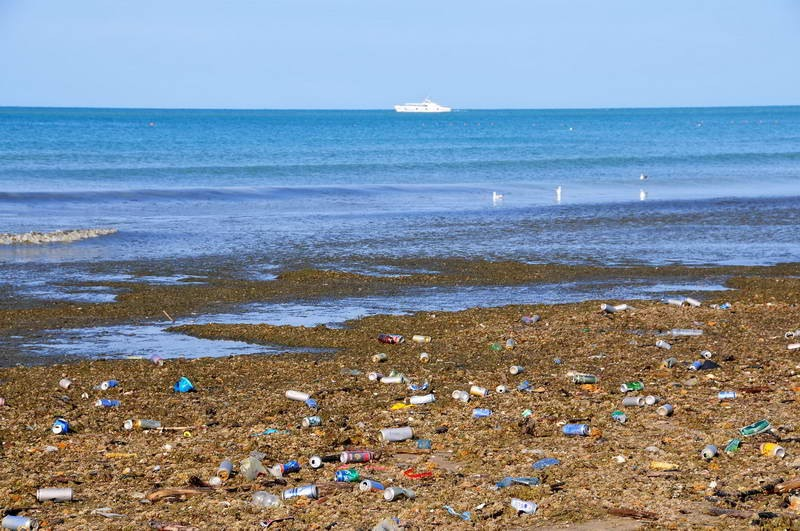 Загрязнять все больше вы                Стали год от года                              Реки , где рождались мы ,                   Стали ,как болота ,                            Человек ты задаёшь                           Трудную задачу :                                  Обитатели  воды                                Над задачей плачут .
Береги           море  !!!